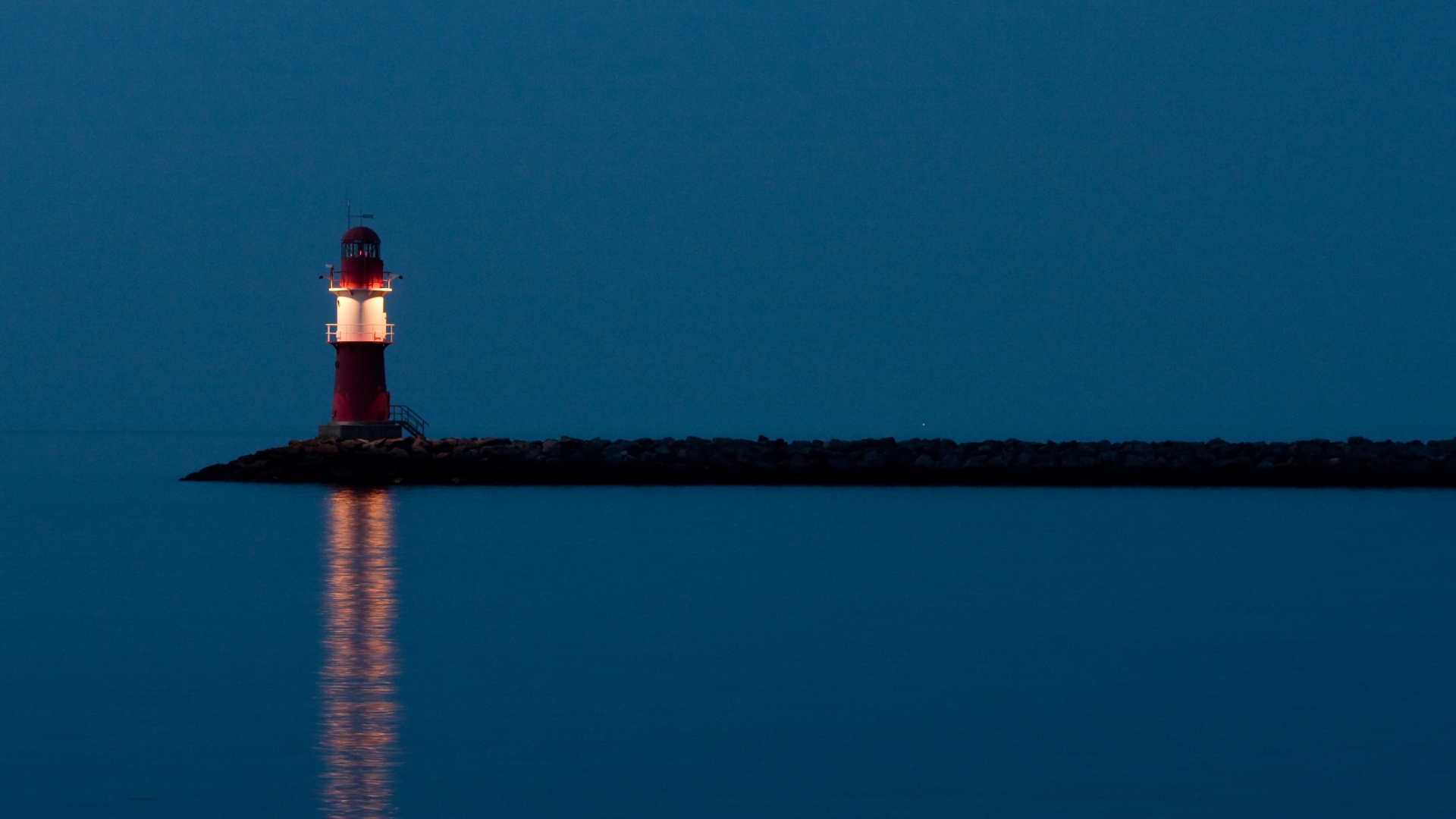 Lights in a World of Darkness
Philippians 2:12-18
You are the light of the world. A city that is set on a hill cannot be hidden.  
Nor do they light a lamp and put it under a basket, but on a lampstand, and it gives light to all who are in the house.  
Let your light so shine before men, that they may see your good works and glorify your Father in heaven.
Matthew 5:14-16
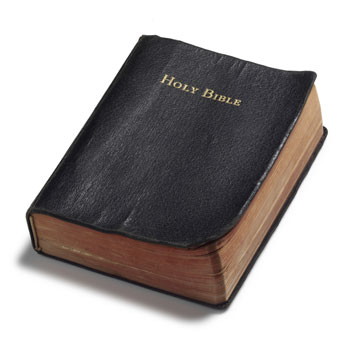 You are the light of the world. A city that is set on a hill cannot be hidden.  
Nor do they light a lamp and put it under a basket, but on a lampstand, and it gives light to all who are in the house.  
Let your light so shine before men, that they may see your good works and glorify your Father in heaven.
Matthew 5:14-16
“Therefore, my beloved, as you have always obeyed, not as in my presence only, but now much more in my absence, work out your own salvation with fear and trembling” (Phil. 2:12).
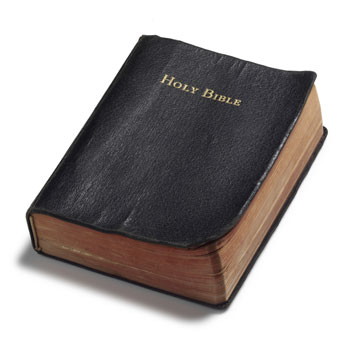 1. Obey God Reverently		v. 12
Reverencing God and obeying God go together (Eccl. 12:13). 
We are to “tremble” at God’s word (Is. 66:2).
Heb. 4:1; 1 Pet. 1:17

The early church grew because the members walked “in the fear of the Lord” (Acts 9:31).
2. Obey God Willingly		v. 14
We are to do all things without complaining, murmuring, grumbling. 
We are to do all things without disputing, arguing, questioning.
contrast Moses (Ex. 4:10-14) with Abraham (Gen. 22:2-3)

Good people are not attracted to complaining and disputing. How do they hear us talk about the Lord and His church?
3. Obey God Blamelessly	v. 15
In contrast to the crooked and perverse world, we are to stand out by being blameless, harmless, and without fault. 

Daniel (Dan. 6:4)
Zacharias and Elizabeth (Luke 1:6)
Elders, deacons, evangelists (1 Tim. 3:2, 10; 6:14)

We are being watched (1 Pet. 2:11-12).
4. Obey God Confidently	v. 16
“holding forth the word of life” (KJV). 
“to hold before, to hold out to others, to hold forth, like a torch which is held out before the bearer” (Jac. J. Muller 94). 
Our lives must be examples of the gospel. 

We must be willing to hold forth the word of life without fear (Dan. 3:13-18; Acts 4:7-13).
Our confidence will be noticed by those who are looking for something worth believing in.
5. Obey God Joyfully	vs. 17-18
The statutes of the Lord rejoice the heart (Ps. 19:8). 
God’s commands are not burdensome (1 John 5:3).
They are for our good always (Deut. 6:24). 
They give us solid ground and eternal life (Matt. 7:24-25; Rev. 22:14). 

Genuine joy is like light in that it will attract those who are searching for joy in their own lives.
Lights in a World of Darkness
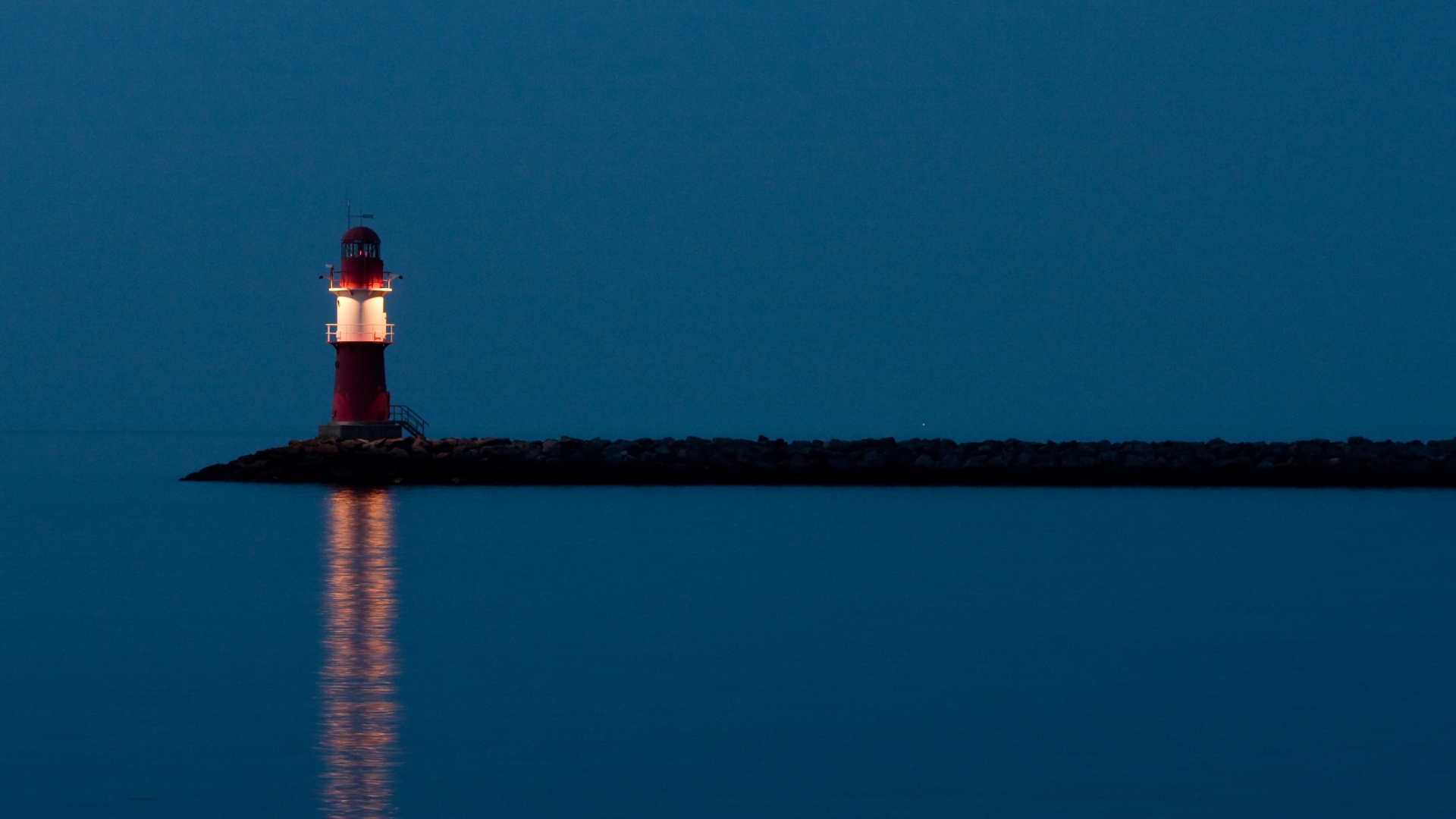 When we obey God…
						Reverently
						Willingly
						Blamelessly
						Confidently
						Joyfully

					          Philippians 2:12-18